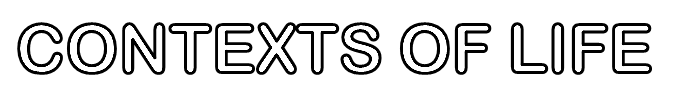 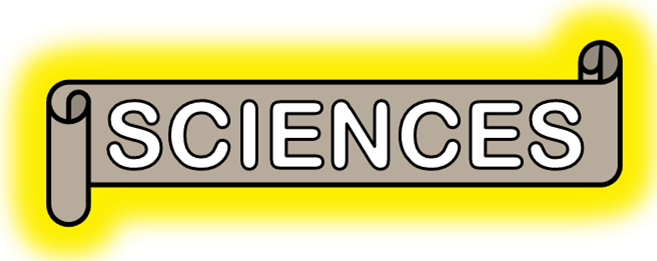 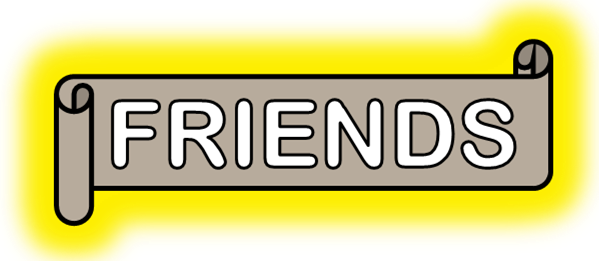 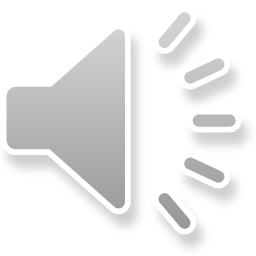 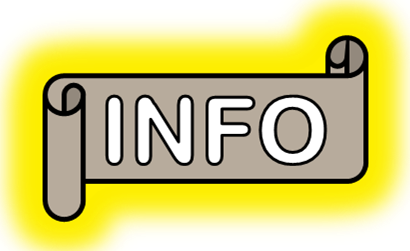 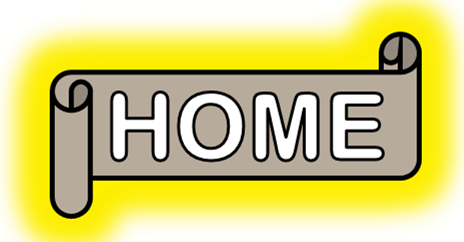 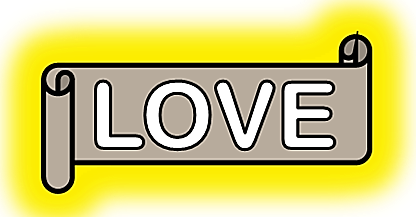 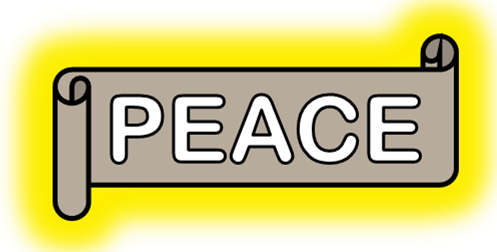 ARTS
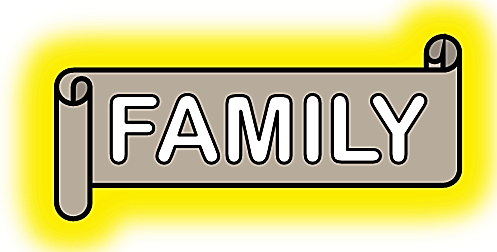 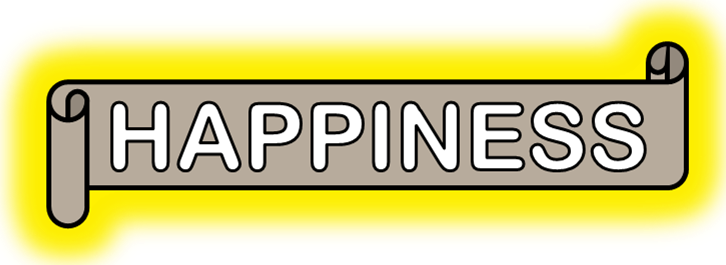 CONTEXTS
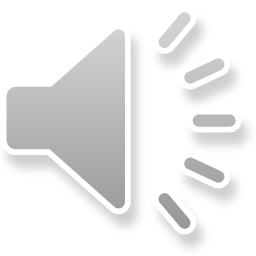 All the aspects which define the meaning 
of something 
are the 

CONTEXT
CONTEXTS
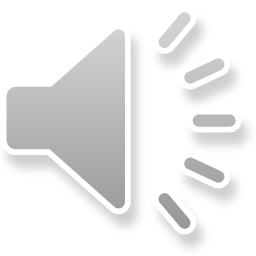 All the aspects which define the meaning 
of something 
are the 

CONTEXT
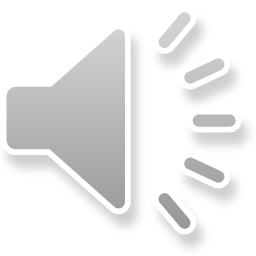 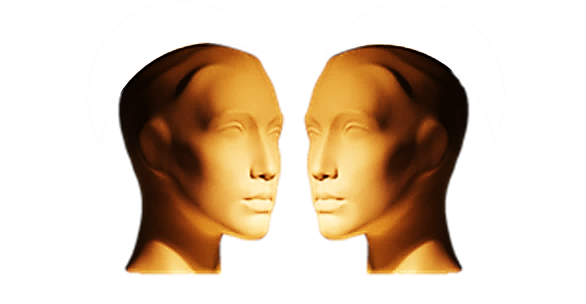 MELODY
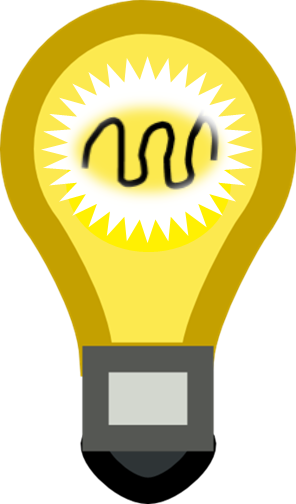 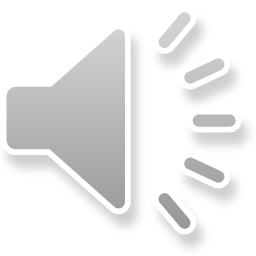 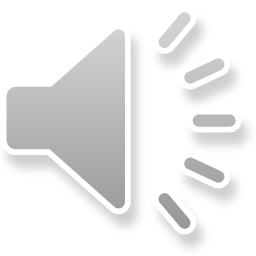 THE MELODY HELPS TO IDENTIFY THE FEELING 
AND 
THE ATMOSPHERE OF THE CONTEXT
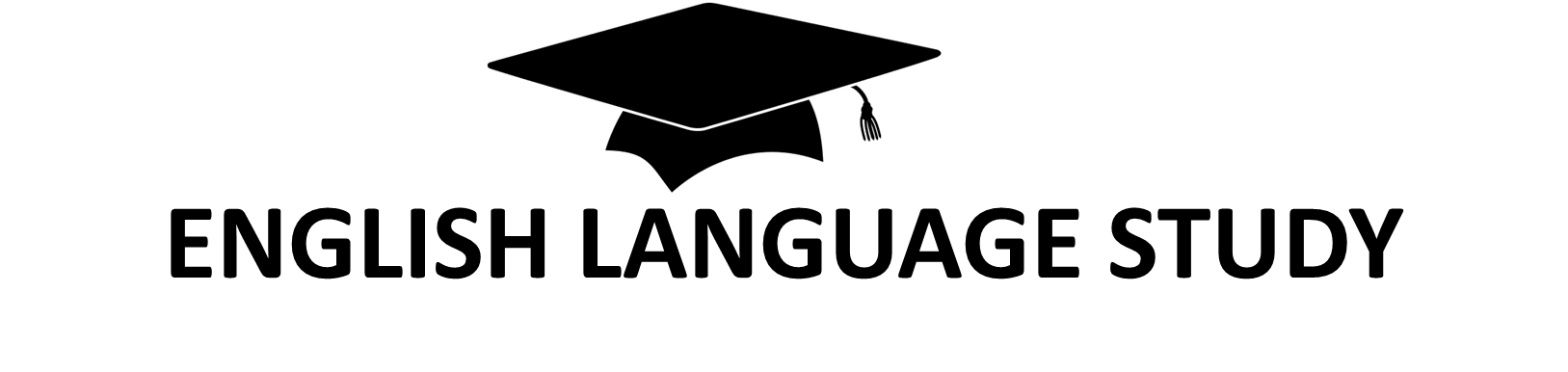 THE CONTEXTS OF THE
 USE OF ENGLISH
MODULES

HAVE THEIR OWN MELODIES

LISTEN TO THEM CAREFULLY!
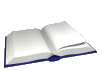 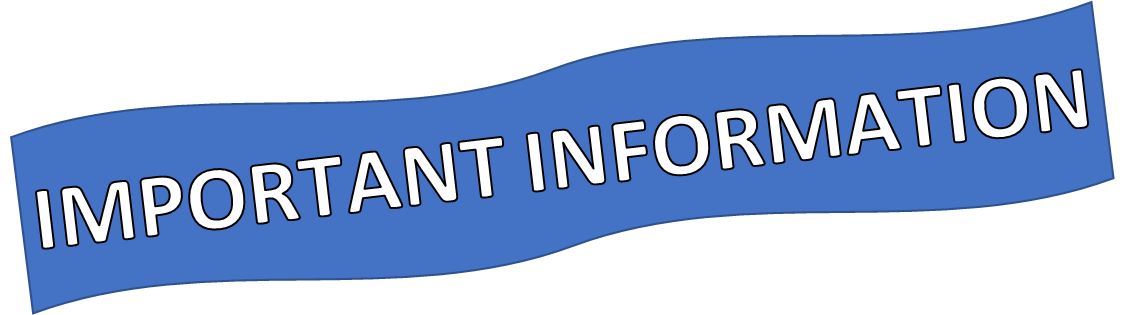 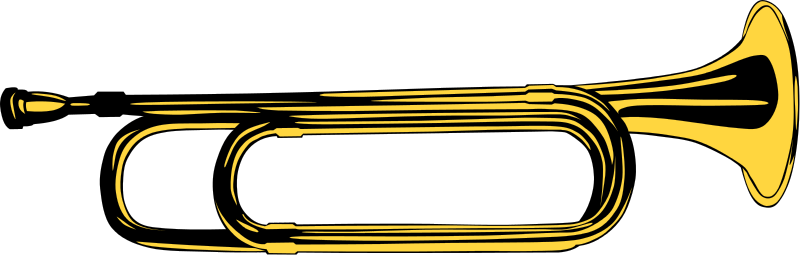 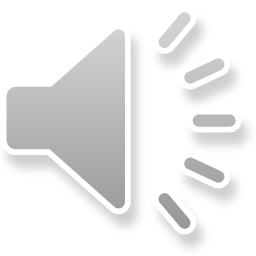 NOW CHOOSE A TOPIC FROM THE
 
USE OF ENGLISH

LIST
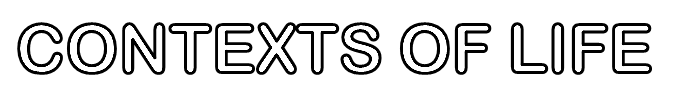 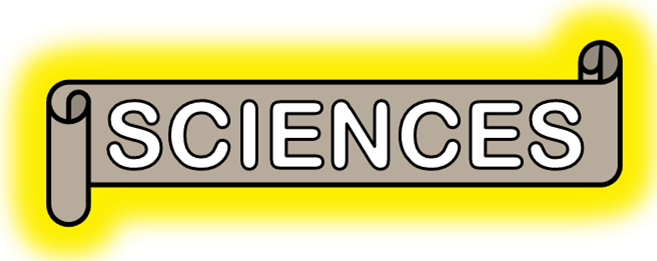 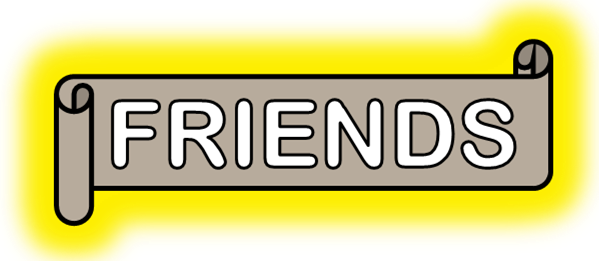 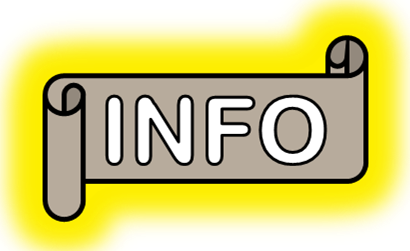 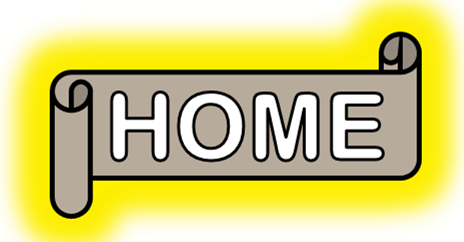 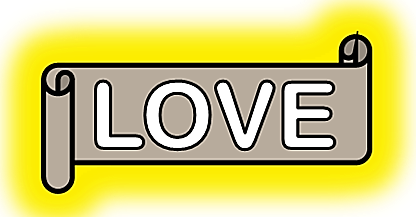 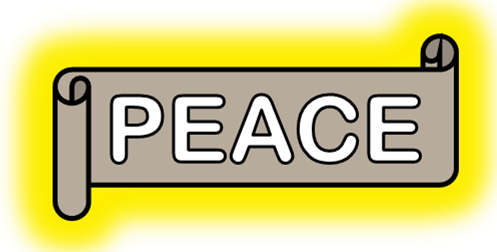 ARTS
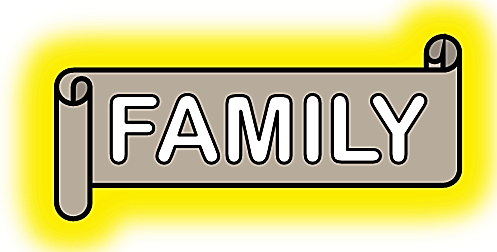 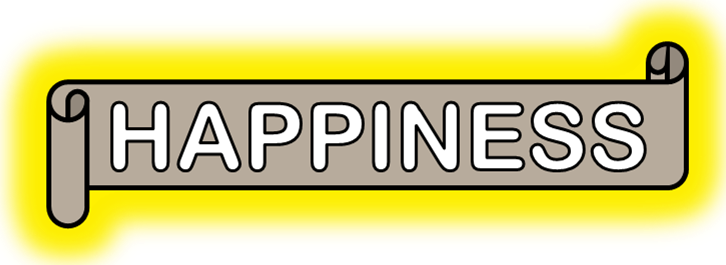